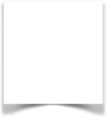 نشاط
أدوات
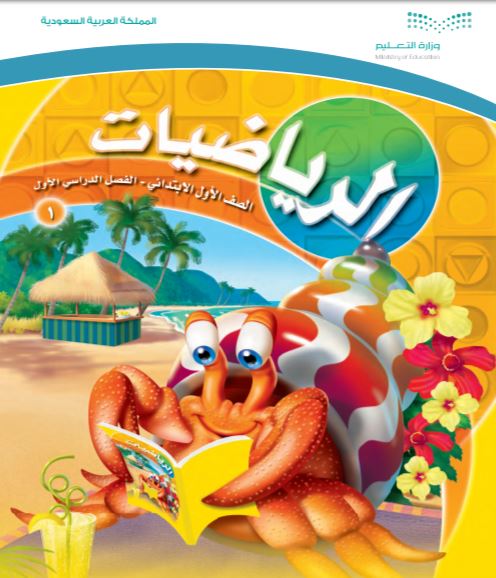 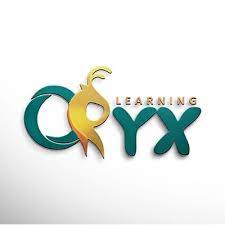 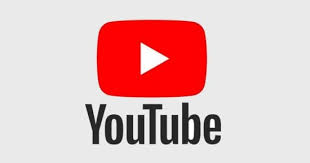 الفصل الثاني عشر
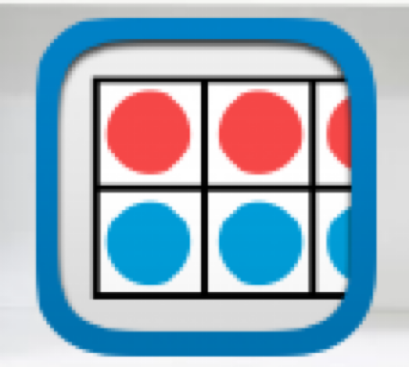 الأشكال الهندسية والكسور
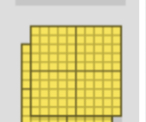 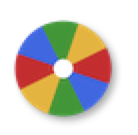 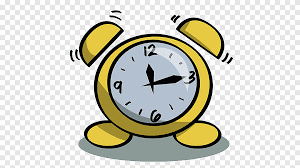 (١٢-٥) الأشكال المستوية
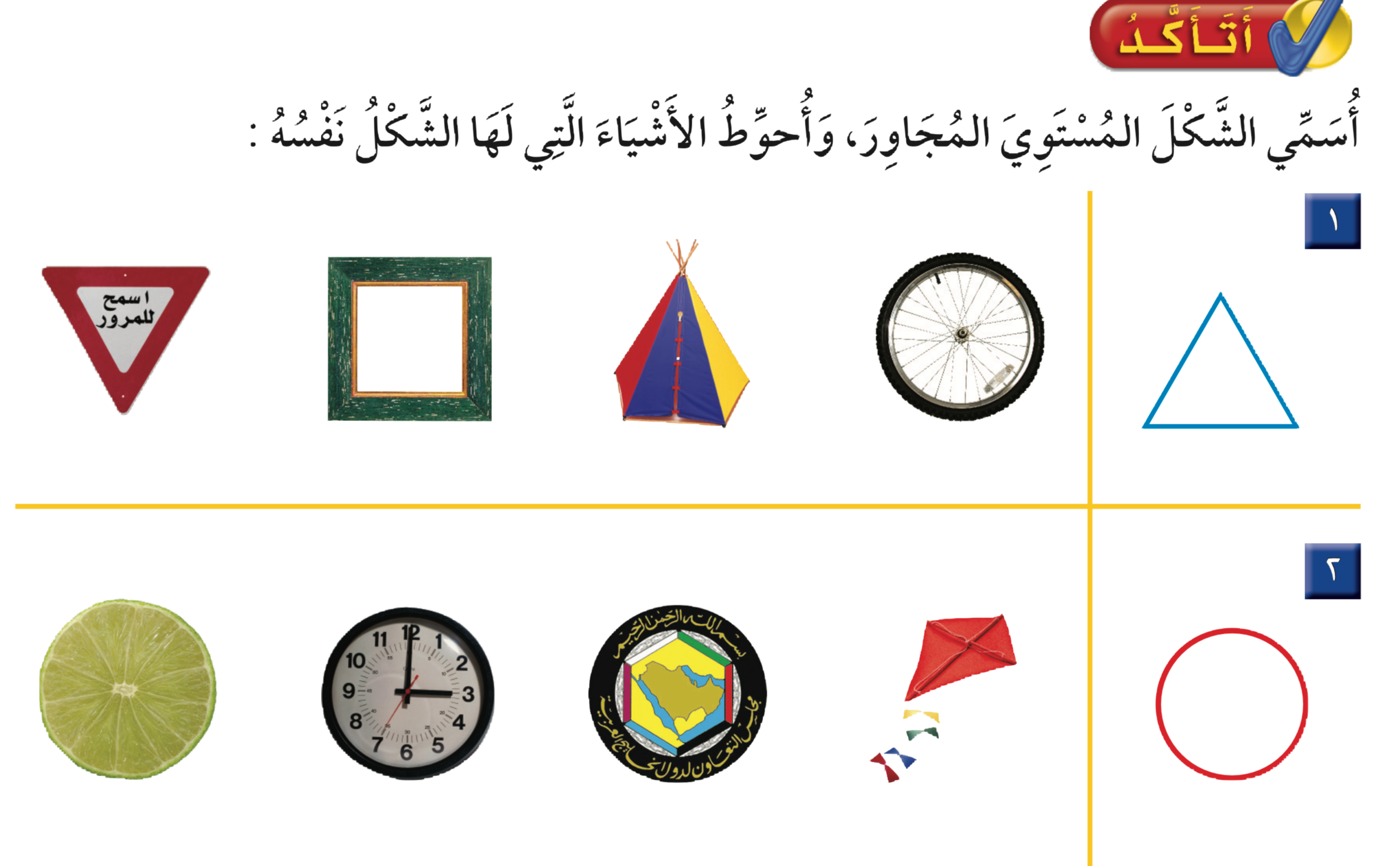 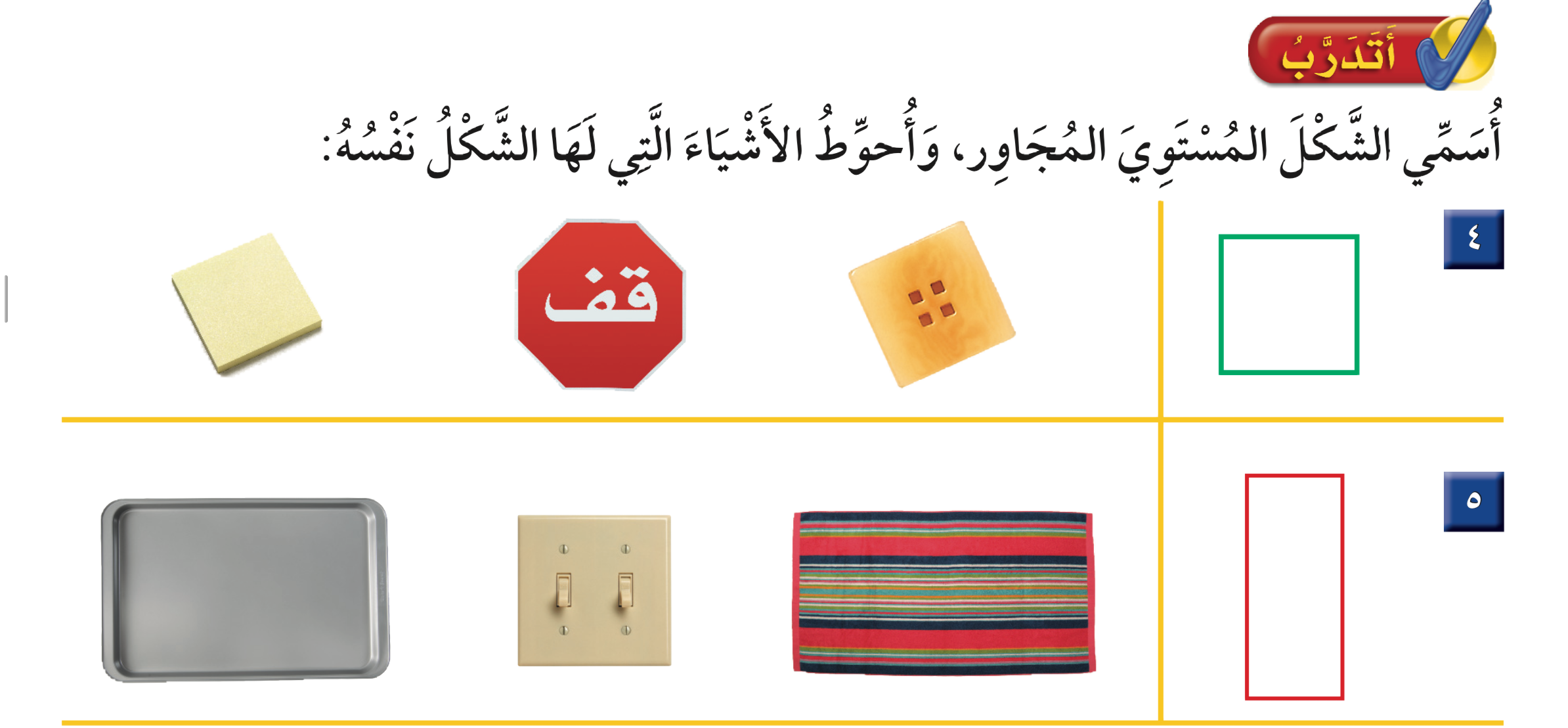 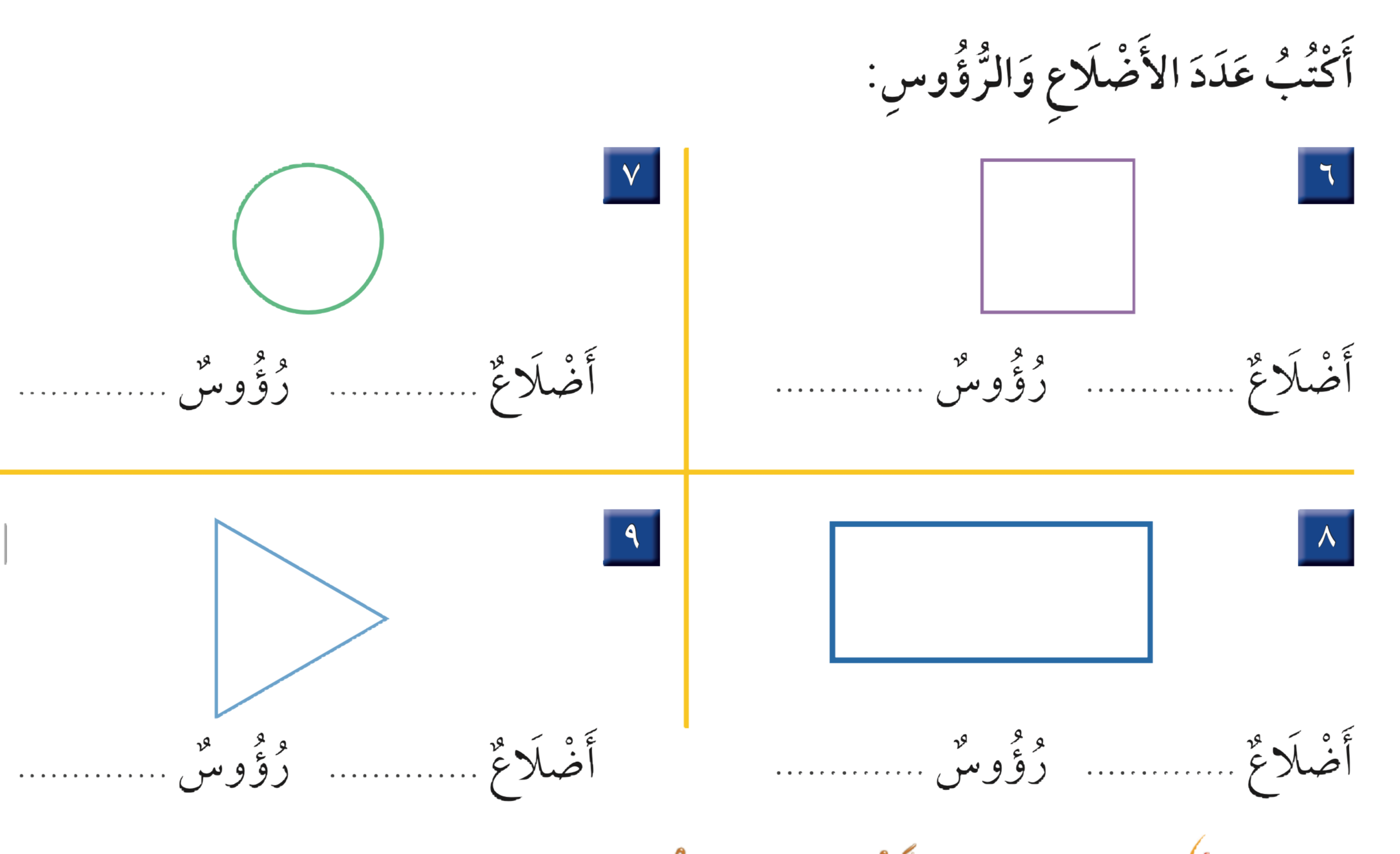 ٠
٠
٤
٤
٣
٣
٤
٤
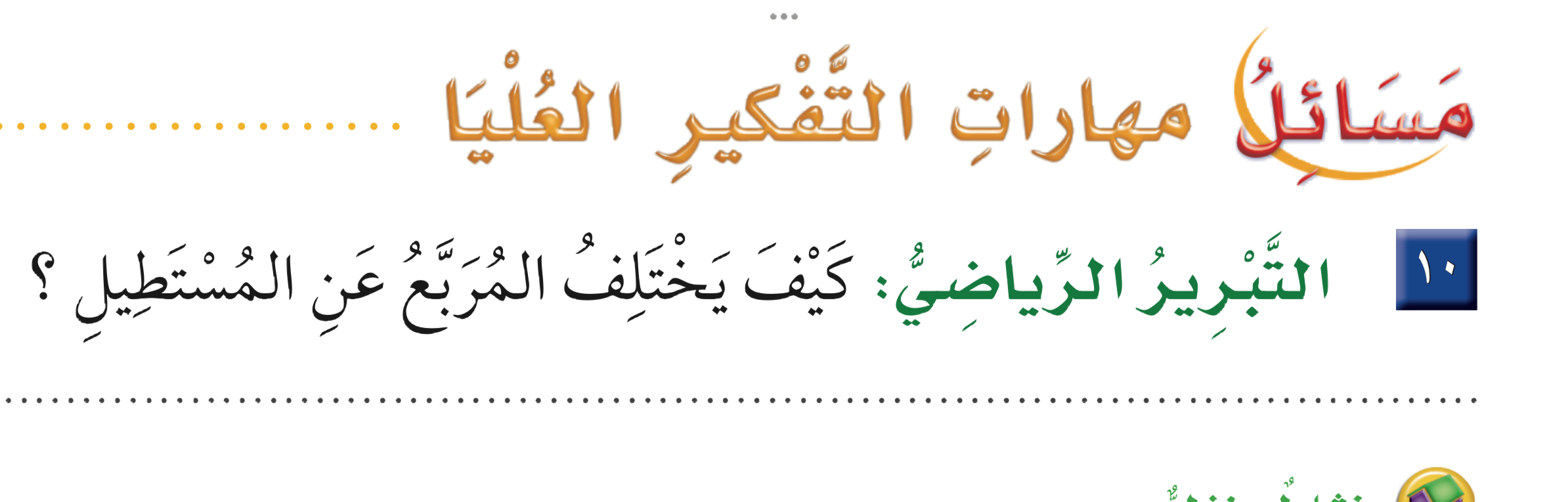